A guide to implementing SWL programM. COX
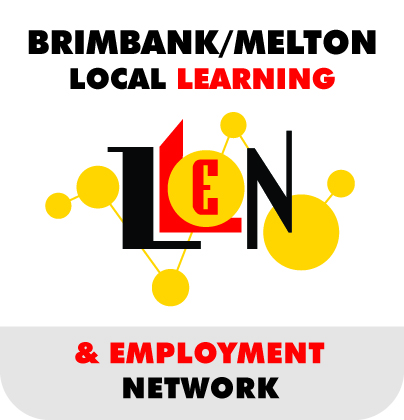 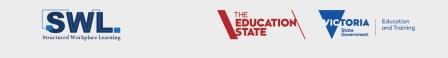 Managing Opportunities3 FILE PROCESS
Updated M.COX_BMLLEN_24.5.6
Created by M.COX_BMLLEN_21.3.16
Created by M.COX_BMLLEN_21.3.16
School Engagement